СВІТОВИЙ ФІНАНСОВИЙ РИНОК
Сутність фінансового ринку. Фінансові центри
Класифікація фінансових ринків
1. Сутність фінансового ринку. Фінансові центри
Фінансовий ринок – сукупність економічних відносин з приводу перерозподілу тимчасово вільних фінансових ресурсів між населенням, суб’єктами господарювання та державою через систему фінансових інститутів на основі взаємодії попиту і пропозиції. 
Формування світового фінансового ринку на сучасному етапі відбувається під впливом процесу глобалізації національних фінансових ринків: 
 інтенсивне впровадження електронних технологій, комунікаційних засобів та інформатизації, що вдосконалює інформаційну інфраструктуру фінансового ринку та систему розрахунків між учасниками; 
 розширення видів та кількості пропонованих цінних паперів; 
 посилення ролі фінансових ринків як основного механізму перерозподілу фінансових ресурсів як у національному, так і в глобальному масштабі; 
 вплив приватизаційних процесів на потенційну пропозицію цінних паперів; 
 концентрація діяльності учасників ринку у світових фінансових центрах; 
 інституціоналізація фінансових ринків, тобто постійне збільшення частки інституційних учасників ринку (інвестиційних, страхових компаній, пенсійних фондів тощо); 
 лібералізація фінансових ринків, тобто створення законодавства, що сприяє проникненню учасників ринку на фінансові ринки різних рівнів і стимулює їх активність.
З функціонального погляду, світовий фінансовий ринок – система ринкових відносин, у якій об’єктом операцій виступає грошовий капітал і яка забезпечує акумуляцію та перерозподіл світових фінансових потоків, створюючи умови для безперервності та рентабельності виробництва. 

З інституційного погляду, світовий фінансовий ринок – це сукупність банків, спеціалізованих фінансово-кредитних установ, фондових бірж, через які здійснюється рух світових фінансових потоків та які є посередниками перерозподілу фінансових активів між кредиторами і позичальниками, продавцями і покупцями фінансових ресурсів. 

Головна функція міжнародного фінансового ринку полягає у забезпеченні міжнародної ліквідності, тобто можливості швидко залучати достатню кількість фінансових засобів у різних формах на вигідних умовах на наднаціональному рівні.
Функції фінансового ринку: 
мобілізація тимчасово вільних фінансових ресурсів населення (домогосподарств), суб’єктів господарювання, державних установ, іноземних інвесторів та їх трансформація у фінансовий капітал; 
забезпечення взаємодії між покупцем та продавцем фінансових ресурсів, результатом якої є встановлення рівноважної ціни попиту і пропозиції; 
перерозподіл на взаємовигідних умовах тимчасово вільних фінансових ресурсів із метою їх більш ефективного використання; 
фінансовий ринок передбачає формування такого механізму функціонування, який би забезпечив виявлення обсягу і структури попиту на окремі фінансові активи та своєчасне його задоволення в межах всіх категорій споживачів, які тимчасово мають потребу в залученні капіталу із зовнішніх джерел; 
ефективно функціонуючий фінансовий ринок підвищує ліквідність фінансових активів, що перебувають у обігу, оскільки ймовірність перетворення активу у грошові кошти достатньо висока (за умови високоефективної діяльності фінансових посередників, що працюють на даному ринку); 
організаційна функція фінансового ринку, що полягає в організації процесу доведення фінансових активів до споживача, яка виявляється у створенні мережі різноманітних інститутів з реалізації фінансових активів (банків, бірж брокерських контор, інвестиційних фондів, фондових магазинів, страхових компаній тощо); 
фінансовий ринок має значний вплив на прискорення обороту капіталу суб’єктів господарювання, що сприяє активізації економічних процесів у країні.
Учасники міжнародного фінансового ринку з – це сукупність кредитно-фінансових установ, через які здійснюється рух позичкового капіталу у сфері міжнародних економічни відносин. 
І. За метою та мотивами участі на ринку: 
1. Хеджери – учасники світового фінансового ринку, які використовують інструменти ринку деривативів для страхування курсового (цінового) ризику, ризику трансферту, який притаманний фінансовим інструментам, своїх активів чи конкретних угод на ринку “спот”. Вимогам у процесі виконання угоди, як правило, відповідає реальний фінансовий інструмент, який він має чи матиме на момент виконання угоди. Хеджування – проведення операцій, спрямованих на мінімізацію фінансових ризиків, пов’язаних з існуючими чи майбутніми позиціями. Це досягається шляхом створення позиції на ринку деривативів, яка була би протилежна позиції, що вже існує чи планується, на ринку реального активу. 
2. Спекулянти – укладають угоди виключно з метою заробити на сприятливому русі курсів, і тому рух курсу для них є бажаним. Вони здійснюють купівлю (продаж) контрактів, щоб пізніше продати (купити) їх за вищою (нижчою) ціною і не мають на меті страхувати поточні й майбутні позиції від курсового ризику.
ІІ. За країнами походження: 
1. Розвинуті країни. 
2. Країни, що розвиваються. 
3. Міжнародні інституції. 
4. Офшорні центри. 
ІІІ. За типами інвесторів: 
1. Фізичні особи. 
2. Юридичні особи. 
Оскільки на світовому фінансовому ринку гроші та інші фінансові інструменти постійно знаходяться у русі, переміщуючись від однієї приватної особи до іншої, від однієї держави до іншої, то виникає необхідність в існуванні найрізноманітніших міжнародних фінансових посередників. 
Фінансові посередники – фінансові установи, чиї функції полягають в акумулюванні коштів громадян та юридичних осіб і подальшому їх наданні на комерційних засадах у розпорядження позичальників. 
Серед фінансових посередників належне місце займають суб`єкти банківської системи, небанківські фінансові та кредитні інститути, контрактні фінансові інститути.
До складу фінансових посередників входять такі типи кредитно-фінансових установ: 
депозитні установи (комерційні банки та ощадні установи, взаємоощадні банки, позико-ощадні асоціації та кредитні спілки); 
ощадні установи контрактного типу (страхові компанії – компанії зі страхування життя, компанії, що забезпечують інші види страхування, пенсійні фонди);
інвестиційні посередники (інвестиційні та іпотечні банки, фінансові компанії). 
Базовою основою для їх функціонування є реалізація кредитно-інвестиційних умов (тобто безпосереднє фінансування) та заміна прямого фінансування непрямим через випуск власних вторинних зобов’язань. Дані інститути мають можливість отримувати прибуток за рахунок економії, що обумовлена зростанням масштабу операцій, а також з урахуванням аналізу кредитоспроможності потенційних кредиторів, розробки порядку надання позик і розрахунків на основі рівномірного розподілу ризиків.
Роль і місце посередників на фінансовому ринку
Світовий фінансовий ринок складається з: 
 національних ринків країн; 
 міжнародного фінансового ринку. 

Участь національних валютних, кредитних, фондових ринків в операціях світового ринку визначається такими факторами: 
 місце країни у світовій системі господарства та її валютно-економічне становище; 
 існування розвинутої кредитної системи і добре організованої фондової біржі; 
 помірність оподаткування; 
 пільги валютного законодавства, що дозволяє доступ іноземним позичальникам на національні ринки та іноземних паперів до біржового котирування; 
 зручне географічне положення; відносна стабільність політичного режиму та інше.
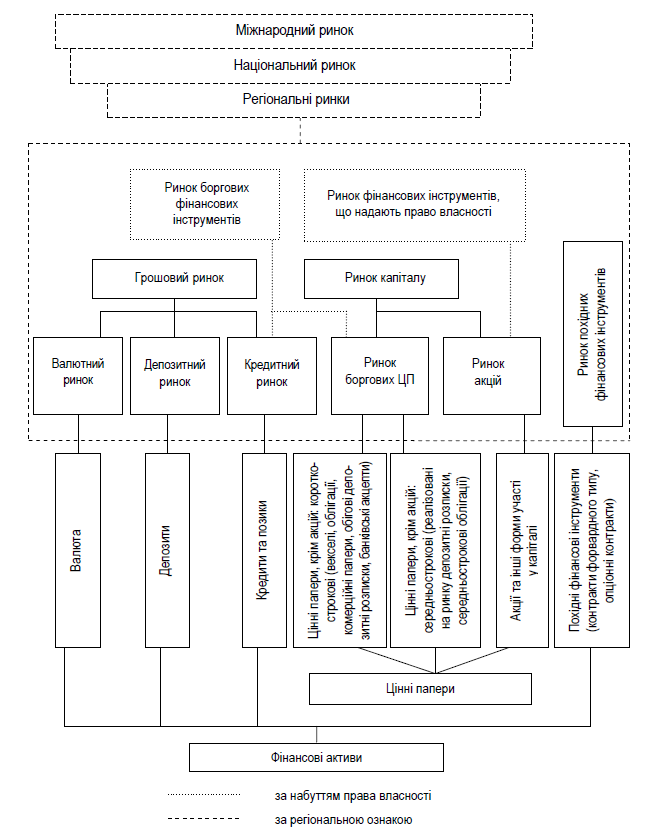 Структура фінансового ринку
Відмінності міжнародних фінансових ринків (МФР) від національних: 
Величезні масштаби (щоденні операції на світових фінансових ринках у 50 разів перебільшують операції світової торгівлі товарами);
Відсутність географічних кордонів;
Цілодобове проведення операцій;
Використання валют провідних країн, євро та СПЗ;
Учасниками є переважно першокласні банки, корпорації, фінансово-кредитні інститути з високим рейтингом;
Доступ на ці ринки відкритий у першу чергу першокласним позичальникам чи під солідні гарантії;
Диверсифікація сегментів ринку та інструментів операцій (на ринках обертається понад 2000 різних інструментів та їх комбінацій);
Існування специфічних процентних ставок (LIBOR, ціноутворення на кредити МВФ: базова ставка СПЗ + додаткові процентні пункти за розмір використаної квоти);
Стандартизація операцій та високий ступінь їх технологізації, переважно документарний характер операцій.
Серед найбільш значних тенденцій розвитку світового фінансового ринку на сучасному етапі є: 
1. Глобалізація ринків – посилення ролі міжнародних ринків з погляду операцій кредитування і позичання резидентами різних країн. 
2. Інтернаціоналізація ринків – міжнародний характер операцій позичальників і кредиторів, широка диверсифікація їхніх активів і пасивів за країнами та регіонами, існування стійкої мережі структурних підрозділів за кордоном не дають змоги визначити їх національну належність. 
3. Зростання міжнародної конкуренції між суб’єктами ринку, які є резидентами різних країн. 
4. Інтеграція сегментів міжнародного фінансового ринку – інтеграційні процеси сприяли підвищенню мобілізації позичкового капіталу, зниженню трансакційних витрат, міжнародній торгівлі цінними паперами, отриманню оперативної інформації про стан міжнародних фінансових ринків. 
5. Конвергенція сегментів міжнародного фінансового ринку – процес зняття законодавчих обмежень, перешкод (бар’єрів) регулювання і збільшення кількості міжнародних операцій як міжнародними позичальниками, так і кредиторами, поступове стирання меж між секторами та сегментами міжнародних ринків довгострокового фінансування.
6. Концентрація сегментів міжнародного фінансового ринку – відбувається шляхом укладення угод злиття та поглинання фінансових інституцій, у тому числі і серед корпорацій-позичальників. Унаслідок цього спостерігається концентрація значних фінансових ресурсів у обмеженому колі глобальних учасників, які здатні вести активні операції на всіх його сегментах. 
7. Проблеми комп’ютеризації та інформатизації ринків – прийняття рішень базується на складному комп’ютерному моделюванні, статистичному аналізі великих масивів даних і застосуванні методів математично-статистичних симуляцій і нейронних систем прогнозування.
Міжнародні фінансові центри 

Міжнародний фінансовий центр – це місце зосередження банків, спеціалізованих кредитно-фінансових інституцій, що здійснюють міжнародні валютні, кредитні, фінансові операції, операції з цінними паперами та золотом. 

Стадії розвитку міжнародного фінансового центру: 
1) розвиток місцевого ринку; 
2) перетворення в регіональний фінансовий центр; 
3) розвиток регіонального фінансового центру до стадії міжнародного фінансового ринку. 
Для того щоб місцевий ринок зміг перетворитися у розвинутий міжнародний фінансовий центр, необхідно, щоб країна володіла всіма необхідними елементами підтримання як своїх, так і міжнародних операцій.
До найважливіших елементів існування міжнародного фінансового центру, якими має володіти країна, належать: 
стійка фінансова система та стабільна валюта; 
наявність інституцій, що забезпечують раціональне функціонування фінансових ринків; 
гнучка система фінансових інструментів, що забезпечують кредиторам та позичальникам різноманітність варіантів щодо затрат, ризиків, прибутків, строків, ліквідності та контролю; 
відповідна структура й достатні правові гарантії, які здатні викликати довіру в міжнародних позичальників та кредиторів; 
людський капітал, що вільно володіє спеціальними фінансовими знаннями, як результат систематичного навчання і перепідготовки; 
здатність спрямовувати іноземний капітал через активні, всеохоплюючі й мобільні ринки, тобто існування комплексних ринків – як довгострокових, так і короткострокових, які надають інвесторам великі можливості; 
економічна свобода: фінансовий ринок не може існувати без свободи діяльності, споживання, накопичення та інвестування; 
найсучасніша технологія передавання інформації та засоби зв’язку, що дозволяють ефективно здійснювати безготівкові розрахунки та готівкові платежі.
До найважливіших міжнародних фінансових центрів, як зазначалося, належать Лондон, Нью-Йорк, Токіо.
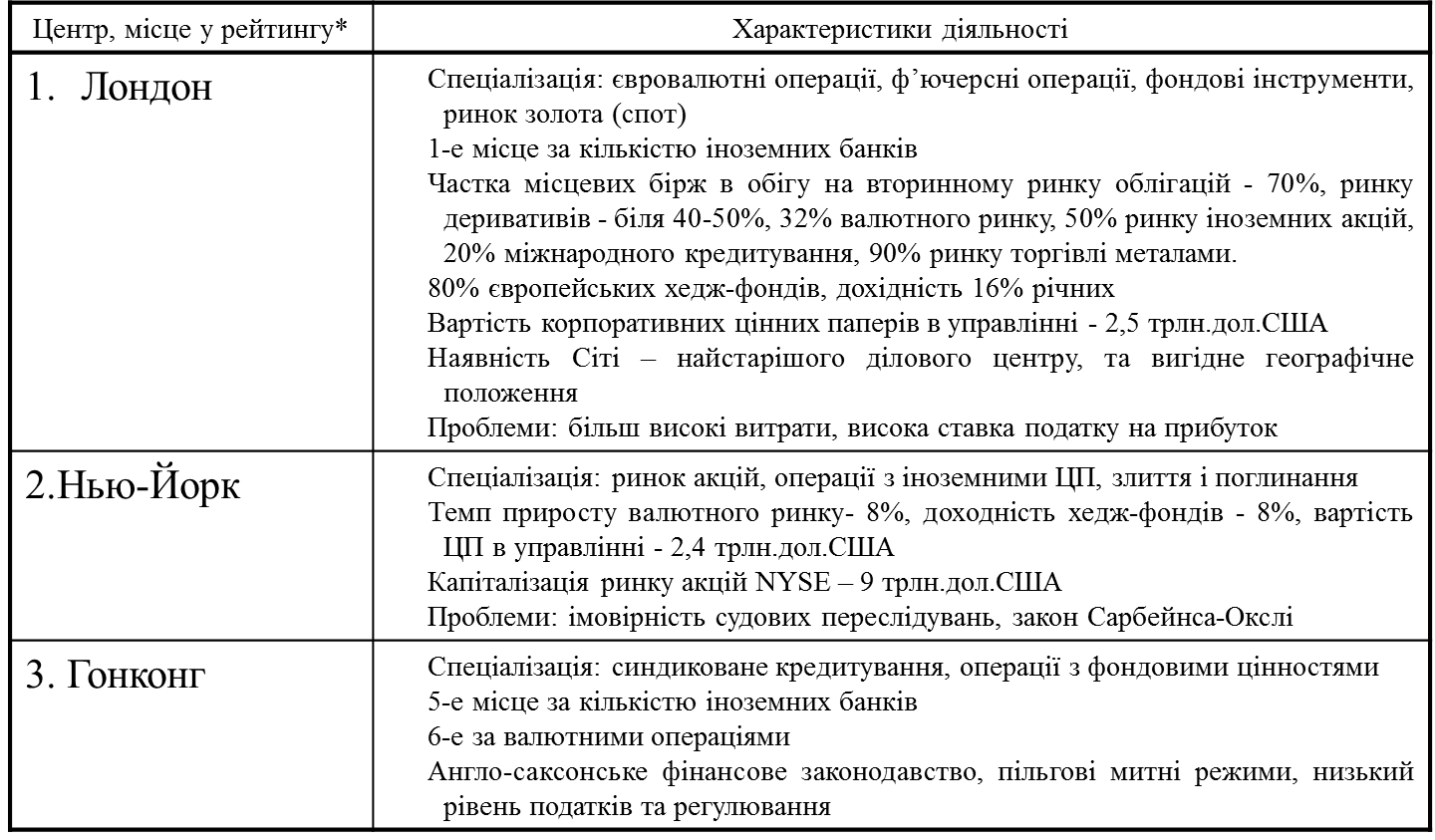 Офшорні банківські центри 
Офшорні банківські (фінансові) центри – фінансові центри, де можна проводити операції, що не підпадають під національне регулювання і не вважаються складовою економіки. 
Основна причина виникнення офшорних фінансових центрів (час їх появи – після Другої світової війни) передусім полягала в існуванні надто високих ставок податків на доходи банків у розвинутих країнах і країнах, що розвиваються. 
Для багатьох країн і територій (наприклад, для Багамських островів), створення офшорних фінансових центрів стало єдиним шляхом розвитку економіки, ураховуючи практично повну відсутність там корисних копалин. 
Причинами привабливості офшорних фінансових центрів як для іноземних, так і для місцевих суб’єктів господарювання є: 
мінімальне офіційне регулювання; 
практично відсутні податки і контроль за управлінням портфельними інвестиціями; 
діяльність іноземних банків на їх території сприяє збільшенню зайнятості місцевого населення; 
підвищення рівня життя в країнах розміщення офшорних банківських центрів завдяки накопиченню коштів від видачі ліцензій, витрат банків та інших платежів.
Існують три типи офшорних банківських (фінансових) центрів: 
I тип – ньюйоркська модель – передбачає спеціальні формально встановлені домовленості з такими авторитетними фінансовими центрами, як Нью-Йорк, Токіо, Сінгапур. На цих ринках установлюються спеціальні рахунки окремо від внутрішніх, і ці рахунки вільні від обмежень, що належать до внутрішнього фінансового ринку (наприклад, резервні вимоги). Існує корпоративне оподаткування; місцевий гербовий збір (на ринку Токіо); може допускатися (Сінгапур), а може не допускатися оподаткування ділових цінних паперів (ринок Нью-Йорка, Токіо). 
II тип – лондонська модель. У Лондоні, Гонконгу фінансові угоди вільні від обмежень, незалежно від того, резиденти чи нерезиденти є учасниками ринку. У цих містах офшорний ринок – це просто офшорні угоди між нерезидентами, тому що внутрішні і зовнішні угоди об’єднані. На офшорних ринках даної моделі існує корпоративне оподаткування і допускається оподаткування ділових цінних паперів. 
III тип – “податкове сховище”. До даного типу офшорних ринків відносять ринки Багамських та Кайманових островів. На цих ринках угоди укладаються нерезидентами і зовсім не оподатковуються, відсутні корпоративне оподаткування й оподаткування ділових цінних паперів, але існують реєстраційні внески і плата за ліцензії.
2. Класифікація фінансових ринків
За видами фінансових інструментів: 
валютний ринок, об’єктом на якому є національна та іноземна валюта, що може широко використовуватися для здійснення платежів. При цьому необхідно зазначити: золоті та пам’ятні монети, що не знаходяться в обігу як засіб платежу, не є валютою; 
депозитний ринок – на ньому відбуваються операції, пов’язані з придбанням фінансового активу, що є засобом накопичення; 
кредитний ринок – дозволяє залучити необхідні фінансові ресурси безпосередньо від кредитора до позичальника на умовах терміновості, повернення, платності; 
ринок цінних паперів, який складається з: 
    - ринку боргових цінних паперів – на даному ринку обертаються цінні папери, що передбачають наявність певного графіка пла-тежів за відсотками, а також графіка погашення основної суми боргу. Боргові цінні папери поділяються на короткострокові (термін погашення до 1 року) та середньо- і довгострокові (тер-мін погашення більше року). 
   - ринку акцій; 
   - ринку похідних фінансових інструментів, об’єктом якого є контракти форвардного типу.
За функціональним призначенням : 
грошовий ринок, складовими елементами якого є: 
- валютний;      - депозитний;      - кредитний. 
ринок капіталу – в рамках даного ринку відбувається мобілізація та перерозподіл тимчасово вільних фінансових ресурсів. До складу ринку капіталу входять: 
- ринок боргових цінних паперів;       - ринок акцій; 
ринок похідних фінансових інструментів – основне завдання якого є продаж фінансових ризиків, як окремих об’єктів, але прив’язаних до базового фінансового інструмента.
За ознакою набуття права власності: 
ринок фінансових інструментів, що надають право власності (включає ринок акцій та інші форми участі в капіталі, а саме простих та привілейованих акцій, паїв, сертифікатів пайової участі та інших аналогічних документів); 
ринок боргових фінансових інструментів (до даного ринку відносять кредитний ринок та ринок боргових цінних паперів) – на даному ринку формуються відносини на основі принципів строковості, платності, тобто кошти надаються в борг на певний термін та з обов’язковою виплатою відсотків. 

За територіальною ознакою: 
регіональний ринок; 
національний ринок (в межах країни); 
міжнародний ринок.